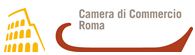 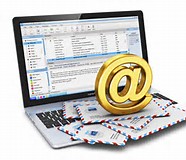 LA POSTA ELETTRONICA CERTIFICATA
a cura della PO Gestione Innovazione e Servizi Generali
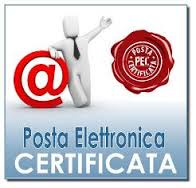 Cos’è la PEC
La Posta Elettronica Certificata (PEC) è un sistema di comunicazione che alle comuni funzioni di posta elettronica somma funzionalità in grado di certificare: 
invio, 
integrità 
avvenuta consegna del messaggio inviato.

La PEC consente di inviare e ricevere messaggi (e documenti allegati) con sicurezza e con lo stesso valore legale della raccomandata con avviso di ricevimento.
2
a cura della PO Gestione Innovazione e Servizi Generali
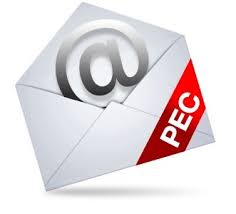 Come si utilizza
Al momento dell'invio di un messaggio PEC, il gestore di posta elettronica certificata fornisce al mittente la ricevuta di accettazione che attesta il momento della spedizione ed i destinatari.
Una volta effettuata la consegna, il gestore del destinatario invia al mittente la ricevuta di consegna che attesta consegna,  data e ora di consegna e il contenuto consegnato.
La trasmissione può essere considerata di Posta Certificata solo se le caselle del mittente e del destinatario sono entrambe caselle di posta elettronica certificata.
3
a cura della PO Gestione Innovazione e Servizi Generali
Schema di funzionamento della PEC
4
a cura della PO Gestione Innovazione e Servizi Generali
Come è composta
La casella di POSTA ELETTRONICA CERTIFICATA si compone di due parti:
Nome utente  (permette di personalizzare la casella e di renderla univoca)  
Dominio del gestore (corrisponde al dominio del gestore autorizzato prescelto) 
	Esempi:
denominazioneimpresasocietaria@legalmail.it
denominazioneimpresaindividuale@legalmail.it
cciaaroma@rm.legalmail.camcom.it
5
a cura della PO Gestione Innovazione e Servizi Generali
Come puoi ottenerla
Per creare una PEC ci si deve rivolgere ad uno dei gestori PEC autorizzati dall’Agenzia per l’Italia Digitale (AgID), in possesso dei requisiti previsti dalla normativa di riferimento.
 Il servizio è a pagamento ed i costi variano a seconda dei gestori
6
a cura della PO Gestione Innovazione e Servizi Generali
I vantaggi della PEC
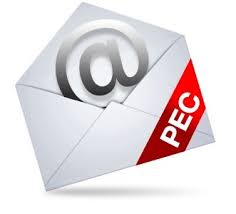 7
PEC imprese societarie, professionisti e pubbliche amministrazioni
Decreto Legge  del 2008 convertito nella Legge n.2 del 2009
Le nuove società sono tenute a dichiarare l'indirizzo PEC all'iscrizione nel Registro delle Imprese
Le società già esistenti dichiarano entro novembre 2011 l'indirizzo PEC al Registro delle Imprese 
I professionisti dichiarano il proprio indirizzo PEC ai rispettivi ordini 
Tutte le pubbliche amministrazioni devono dichiarare il proprio indirizzo PEC
8
a cura della PO Gestione Innovazione e Servizi Generali
PEC imprese individuali
Decreto Legge 179/2012 convertito con modificazioni in Legge 221/2012
L'articolo 5 sancisce che:
Le nuove imprese individuali che si iscrivono al registro delle imprese o all'albo delle imprese artigiane devono comunicare all'atto di iscrizione il loro indirizzo PEC
Le imprese individuali attive sono tenute a depositare al registro delle imprese competente, entro il 30/06/2013, il proprio indirizzo di posta elettronica certificata
9
a cura della PO Gestione Innovazione e Servizi Generali
Imprese obbligate a comunicare la PEC al Registro Imprese
tutte le imprese costituite in forma societaria, e quindi


  

imprese individuali attive e non soggette a procedure concorsuali
10
a cura della PO Gestione Innovazione e Servizi Generali
Indice Nazionale Indirizzi di Posta Elettronica Certificata  (INI – PEC)
E‘ stato  istituito presso il Ministero per lo Sviluppo Economico, l'elenco pubblico delle PEC delle imprese e dei professionisti denominato Indice Nazionale degli Indirizzi di Posta Elettronica Certificata (INI-PEC)
L'accesso all'INI-PEC è consentito alle pubbliche amministrazioni, ai professionisti, alle imprese, ai gestori o esercenti di pubblici servizi ed a tutti i cittadini tramite dal seguente sito web e senza necessità di autenticazione
https://www.inipec.gov.it/
L'indice viene puntualmente aggiornato con i dati provenienti dal Registro Imprese e dagli Ordini e dai Collegi di appartenenza
11
a cura della PO Gestione Innovazione e Servizi Generali
Registro Imprese e titolarità dell'indirizzo PEC
Il Ministero dello Sviluppo Economico ha precisato in una nota (Circolare n 3670 del 23/06/2014), che è possibile iscrivere nel Registro Imprese unicamente l'indirizzo PEC di cui è titolare l'impresa
Eventuali iscrizioni dello stesso indirizzo PEC nelle posizioni di altre imprese non sono consentite, comportano l'avvio della procedura di cancellazione del dato errato e l'applicazione delle previste sanzioni
12
a cura della PO Gestione Innovazione e Servizi Generali
Mancata comunicazione della PEC al Registro delle Imprese: le sanzioni per le imprese individuali
La normativa  prevede un diverso regime sanzionatorio in funzione del tipo di impresa:
nel caso in cui sia un’impresa individuale a non aver comunicato l’indirizzo di posta certificata, l’art. 5 del Decreto Crescita 2.0 prevede che «l'ufficio del registro delle imprese che riceve una domanda di iscrizione da parte di un'impresa individuale che non abbia iscritto il proprio indirizzo di posta elettronica certificata, in luogo dell'irrogazione della sanzione prevista dall'articolo 2630 del codice civile, sospenda la domanda fino ad integrazione della domanda con l'indirizzo di posta elettronica certificata e comunque per quarantacinque giorni». Decorso inutilmente questo termine la domanda si intende non presentata
13
a cura della PO Gestione Innovazione e Servizi Generali
Mancata comunicazione della PEC al Registro delle Imprese: le sanzioni per le società
La normativa  prevede un diverso regime sanzionatorio in funzione del tipo di impresa:
nel caso in cui una società non comunichi il proprio indirizzo PEC, l’art. 16, comma 6-bis del DL 185/2008, ha stabilito che “l'ufficio del registro delle imprese che riceve una domanda di iscrizione da parte di un'impresa costituita in forma societaria, che non ha iscritto il proprio indirizzo di posta elettronica certificata, in luogo dell'irrogazione della sanzione prevista dall'articolo 2630 del codice civile (come modificato dall'art. 9, della L11/11/2011 n. 180), sospende la domanda per tre mesi, in attesa che essa sia integrata con l'indirizzo di posta elettronica certificata”
14
a cura della PO Gestione Innovazione e Servizi Generali
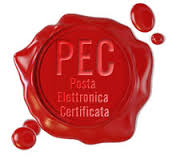 Principali riferimenti normativi sulla Posta Elettronica Certificata
Decreto del Presidente della Repubblica 11 febbraio 2005 n. 68 
È il principale riferimento normativo relativo per la PEC e le sue caratteristiche generali.
Decreto 2 novembre 2005 - Regole tecniche per la formazione, la trasmissione e la validazione, anche temporale, della posta elettronica certificata 
Contiene le regole principali in merito al funzionamento della PEC e agli obblighi dei gestori 
Allegato tecnico al decreto 2 novembre 2005 
Definisce i dettagli tecnici particolareggiati sul funzionamento della PEC e sulle caratteristiche dei messaggi, delle ricevute e delle buste
15
a cura della PO Gestione Innovazione e Servizi Generali
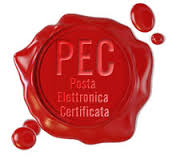 …SEGUE
Circolare CNIPA del 24 novembre 2005 n.49
Sono questi gli atti normativi che definiscono gli aspetti generali del servizio e i dettagli tecnici che devono essere rispettati. In essi sono presenti le regole che garantiscono la validità del servizio e l’interoperabilità trai vari gestori PEC
Il Codice dell'Amministrazione Digitale (Decreto Legislativo 82/2005 modificato ed integrato dal Decreto Legislativo 179/2016), ribadisce ulteriormente il valore legale della Posta Elettronica Certificata come strumento di trasmissione telematica
16
a cura della PO Gestione Innovazione e Servizi Generali
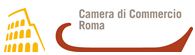 GRAZIE PER L’ATTENZIONE
17
a cura della PO Gestione Innovazione e Servizi Generali